الجمهورية الجزائرية الديمقراطية الشعبية
وزارة التعليم العالي والبحث العلمي
جامعة الشهيد محمد خيضر بسكرة
كلية العلوم الإقتصادية والتجارية و علوم التسيير
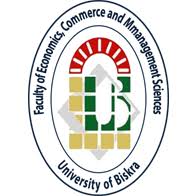 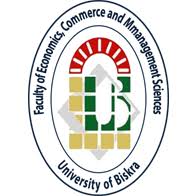 شركة سامسونج ( دراسة حالة )
السنة الجامعية: 2024/2023
نبذة حول شركة سامسونج :
تعتبر شركة سامسونج SAMSUNG من أكبر وأضخم الشركات الرائدة في مجال التكنولوجيا عالميًا، ولكنها في بداية نشأتها لم تكن بهذه القوة التجارية التي هي عليها في الوقت الحالي، حيث إنها كانت علامة تجارية تصنيعية ذات جودة أقل، وتستهدف فئات استهلاكية اقتصادية
      يرجع تاريخ إنشاء شركة سامسونج إلى أواخر الثلاثينيات في القرن العشرين في شهر مارس في عام 1938م، وذلك على يد “لي بيونج شول Lee Byung-Chull” في مدينة “تايجو” الموجودة في دولة كوريا الجنوبية، وجاءت كلمة “سامسونج” إشارة إلى كلمة كورية الأصل، ومعناها “النجوم الثلاث” وهي علامة على الازدهار والسمو تبعًا للثقافة الكورية.
    دخلت شركة سامسونج في مجال التكنولوجيا منذ عام 1969م، حيث إنها انطلقت في تصنيع أجهزة التلفزيون، وأثناء فترة السبعينيات توسعت أكثر وصارت تصنع الأجهزة المنزلية الكهربائية، وتصديرها خارج البلاد، وبهذا الشكل انتقلت إلى مرحلة جديدة من النمو على مستوى عالمي
رسالة شركة سامسونج :
ابتكاراتنا تحول الأحلام إلى واقع: مرحبًا بك في عالم سامسونغ**
مرحبًا،
نحن في سامسونغ نعيش لتحويل الأفكار الإبداعية إلى حقائق يمكن للجميع الاستمتاع بها. بفضل رؤيتنا المبتكرة وتكنولوجيتنا المتقدمة، نسعى جاهدين لتقديم تجارب فريدة وحلول مذهلة للعالم.
هل تبحث عن هاتف ذكي يجمع بين الأداء القوي والتصميم الراقي؟ هل ترغب في تحسين تجربة مشاهدة التلفزيون إلى مستوى جديد من الراحة والتفاعل؟ هل ترغب في تجربة طهي ممتعة وفعالة مع أحدث أجهزة المطبخ الذكية؟
في سامسونغ، لدينا كل ما تحتاجه لتلبية احتياجاتك وتحقيق طموحاتك التكنولوجية. من هواتف Galaxy الذكية إلى شاشات QLED التي تتيح لك رؤية العالم بألوانه الحقيقية، إلى أجهزة المطبخ الذكية التي تساعدك على إعداد وجبات شهية بنقرة واحدة، نحن هنا لنجعل كل يوم في حياتك مليئًا بالابتكار والإلهام.
انضم إلينا الآن واستمتع بالعروض الحصرية والمزايا الخاصة بأعضاء مجتمع سامسونغ. قم بزيارة موقعنا الإلكتروني اليوم واكتشف كيف يمكن أن تجعل منتجاتنا الجديدة حلمك القادم يتحقق.
نحن متحمسون لأن تكون جزءًا من رحلتك التكنولوجية. تواصل معنا اليوم واكتشف كيف يمكن لسامسونغ أن تجعل العالم أفضل بمساعدتك.
مع التقدير، فريق التسويق في سامسونغ
معلومات عامة حول شركة سامسونج
أثناء تناولنا الحديث حول بحث كامل عن شركة سامسونج، فمن الجدير بالذكر أن هناك مجموعة من المعلومات حولها لا يعلمها العديد من العملاء، حيث إنها غير منتشرة جدًا، ونعرضها لكم خلال النقاط التالية:
انت شركة سامسونج في البداية مجرد شركة صغيرة تضم حوالي 40 موظف فقط.
كانت في البداية الشركة خاصة بصناعة الأغذية والمنسوجات، ومن ثم أصبحت خاصة بالإلكترونيات وبناء السفن والصناعات المتنوعة.
بدأت الشركة في تصنيع الإلكترونيات في أواخر عام 1960م، وأول جهاز تلفزيون لها كان يبث باللون الأبيض والأسود.
تمكنت الشركة من افتتاح فرعًا لبرمجيات الحاسوب في عام 2000م في مدينة وارسو البولندية، وصارت من أهم مراكز البرمجيات في القارة الأوروبية.
عند حلول عام 2005م ظهرت الشركة بعلامتها التجارية SAMSUNG في العديد من الأحداث الفنية والرياضية، والأندية أيضًا مثل “نادي تشيلسي”.
في عام 2007م ظهرت الكثير من المشكلات من قِبل المحامي السابق للشركة، حيث إنه تورط في رشوة وتزوير في الأدلة النيابية.
عند حلول عام 2010م أعلنت الشركة عن استراتيجية النمو الخاصة بالـ 10 سنوات التالية، والتي تتمحور حول 5 أعمال، وتركزت على المستحضرات الصيدلانية البيولوجية.
في يوم 4 من شهر سبتمبر من عام 2012م أعلنت شركة سامسونج أنها تُخطط لدراسة كافة مورديها الصينيين، وهذا بعد ظهور بعدة انتهاكات محتملة لسياسات العمل.
تعريف شركة سامسونج
سامسونج أس دي سي SAMSUNGهي شركة خدمات تكنولوجيا معلومات متعددة الجنسيات يقع مقرها الرئيسي في سيول. تأسست في مارس 1985. نشاطها الرئيسي هو توفير نظام تكنولوجيا المعلومات (تخطيط موارد المؤسسات، البنية التحتية لتكنولوجيا المعلومات، استشارات تكنولوجيا المعلومات، الاستعانة بمصادر خارجية لتكنولوجيا المعلومات، مركز البيانات).
مؤسس شركة سامسونج :
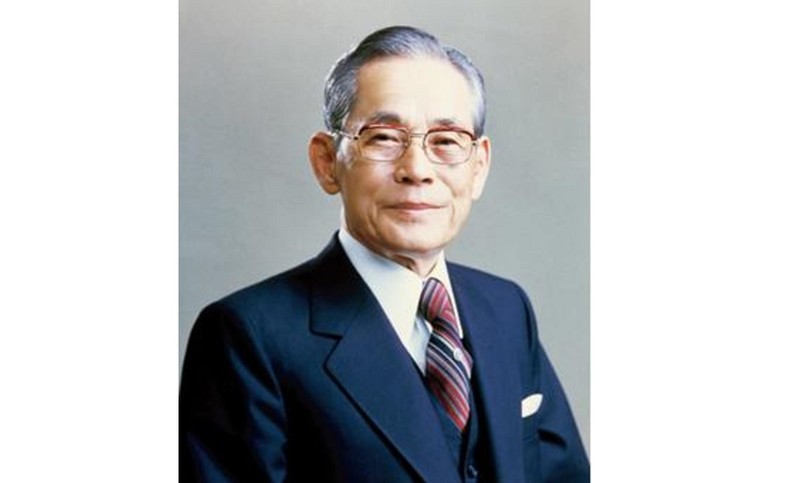 لي بيونغ شول
علامة  شركة  شامسونج :
تطورات شعار سامسونج
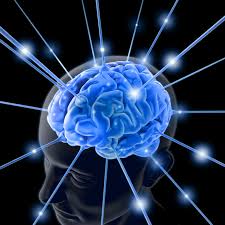 ماذا تعني كلمة سامسونج ؟
و تعني كلمة سامسونج ثلاث نجوم و ترمز هذه النجوم لـ:
* النجمة الأولى أن تكون كبيرة.
* النجمة الثانية أن تكون قوية.
* النجمة الثالثة أن تبقى للأبد.
المزيج التسويقي لشركة سامسونج :
المنتج : - تطوير منتجات ذات تصاميم مبتكرة ومميزة تلبي احتياجات ورغبات العملاء.
   - الاستثمار في البحث والتطوير لتطوير تقنيات جديدة وتحسين المنتجات الحالية.
   - توفير مجموعة واسعة من المنتجات لتناسب جميع فئات العملاء واحتياجاتهم المتنوعة.
شركة سامسونغ تقدم مجموعة واسعة من المنتجات التكنولوجية التي تشمل عدة فئات، ومن بين هذه المنتجات:
_ الهواتف الذكية: تشمل سلسلة Samsung Galaxy S  و  Galaxy Note و Galaxy A، والتي تتميز بأحدث التقنيات والميزات مثل الشاشات الكبيرة، والكاميرات عالية الدقة، وأداء البطارية الممتاز.
_ التلفزيونات: تقدم سامسونغ مجموعة متنوعة من التلفزيونات بتقنيات مختلفة مثل QLED و UHD و OLED، والتي تتميز بجودة الصورة العالية والألوان الزاهية.
_ الأجهزة المنزلية: تشمل هذه الفئة الثلاجات، والغسالات، وأفران الميكروويف، وأجهزة تكييف الهواء، وأجهزة القهوة، وغيرها، التي تتميز بالأداء العالي والتقنيات الذكية.
_ الأجهزة الإلكترونية الاستهلاكية: تشمل سماعات الرأس، وسماعات الصوت، وأجهزة التسجيل، والأجهزة اللوحية، والكمبيوترات المحمولة، والألعاب الإلكترونية.
_ الأجهزة المحمولة: بما في ذلك الأجهزة اللوحية والكمبيوترات المحمولة التي تقدم مزيجًا من الأداء والنقلية.
_ الإلكترونيات الاستهلاكية الأخرى: تشمل الكاميرات الرقمية، وأجهزة التسجيل، وأجهزة التلفاز الذكية، وغيرها.
صورة توضح منتجات شركة سامسونج :
السعر:
 - تطبيق سياسات تسعير تنافسية لجعل المنتجات متاحة لشرائح واسعة من العملاء.
   - تقديم عروض خاصة وتخفيضات سعرية في فترات معينة لجذب المزيد من العملاء.
   - التركيز على تقديم قيمة مضافة للعملاء من خلال تقديم منتجات عالية الجودة بأسعار معقولة.
مثال: تقديم تخفيضات خاصة خلال موسم العطلات على ساعة Samsung Galaxy Watch لزيادة الطلب وتشجيع المبيعات.
التوزيع : 
 - بناء شبكة توزيع واسعة النطاق تشمل المتاجر التجارية الكبرى ومتاجر البيع بالتجزئة والمتاجر عبر الإنترنت.
   - الاستثمار في اللوجستيات والتوزيع الذكي لضمان توافر المنتجات في الأماكن المناسبة وفي الوقت المناسب.
   - الاستفادة من شراكات التوزيع لتوسيع نطاق التوزيع والوصول إلى مزيد من العملاء في مناطق جديدة.
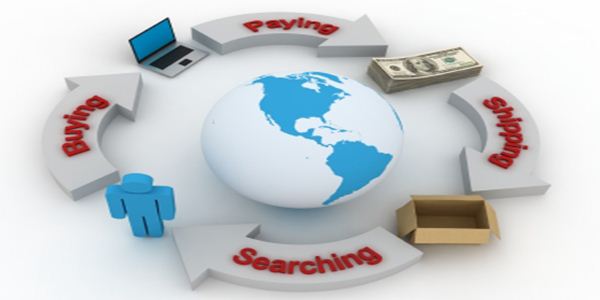 الترويج  :
 - إطلاق حملات إعلانية شاملة تستخدم مختلف وسائل الإعلام مثل التلفزيون، والإنترنت، ووسائل التواصل الاجتماعي.
   - الاستفادة من الرعايات والشراكات مع الأحداث الرياضية والمناسبات الثقافية لتعزيز العلامة التجارية.
   - تقديم عروض ترويجية وهدايا مجانية لجذب انتباه العملاء وزيادة المبيعات.
مثال: إطلاق حملة إعلانية عبر وسائل التواصل الاجتماعي تعرض مزايا هاتف Samsung Galaxy Note بالتركيز على قلم S Pen القابل للتحكم باللمس والميزات الإبداعية.
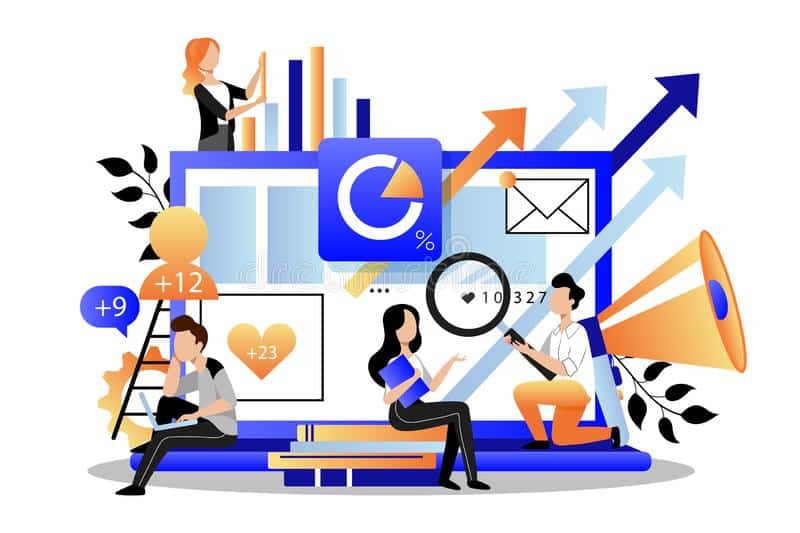 تحليل   sowt لشركة سامسونج :
نقاط القوة لشركة سامسونج :
تمتلك الشركة عدة نقاط قوية انعكاسًا لنشاطها المذهل وخصوصا في الفترة الأخيرة نذكر منها :

الهيمنة في سوق الهواتف الذكية عالميًا وقد تربعت على عرش المبيعات وفق التقارير الصادرة لـ 2020 بحصة سوقية بلغت 18.5%
شهرة العلامة التجارية حول العالم
الاهتمام بالبحث والتطوير. فقد وصل عدد مراكز التطوير لدى الشركة إلى 34 متوزعين حول العالم. وهو ما أدى إلى امتلاك الشركة لمجموعات واسعة من أنواع المنتجات الإليكترونية.
حصلت العلامة التجارية لسامسونج على مئات الجوائز من معارض متعددة في مجال البحث والتطوير.
الوجود القوي في الأسواق الآسيوية وخصوصًا في الصين والهند.
تمتلك شركة سامسونج قواعد ومراكز كثيرة في 74 دولة حول العالم. وهذا ما ساعد في انتشار منتجاته وزيادة قاعدة العملاء.
نقاط الضعف لشركة سامسونج :
واجه الشركة عدة تحديات قد يراه البعض نقاط ضعف تؤثر على سير نشاط الشركة على المدى الطويل.
ارتفاع أسعار المنتجات: في ظل المنافسة الشديدة في سوق الأجهزة الإليكترونية. أصبح السعر معيارًا شبه أساسي عند فئة كبيرة من المشترين. إلا أن الشركة لا زالت تضع أسعارًا مرتفعة مقارنة بالمنافسين اعتمادًا على جودة المنتج. لكن حاليًا هناك شركات منافسة تقدم جودة أفضل للمنتجات وبأسعار تعتبر أفضل من أسعار شركة سامسونج.
الاعتمادية على الأسواق الأمريكية بشكل كبير على الرغم  من تنوع مواردها وتوسعاتها المستمرة في آسيا في ظل الاضطرابات الاقتصادية الحاصلة فق الولايات المتحدة الأمريكية.
تتعرض الشركة للكثير من القضايا والدعاوى القضائية. وهذ ينعكس سلبًا على قيمة العلامة ورؤية العملاء عنها. مثل مشكلة انفجار اصدارات الهواتف Galaxy Note 7  في عام 2017. والتي اضطرت فيه الشركة لسحب أجهزتها من السوق وتعويض المتضررين الذين وصل عددهم للآلاف حول العالم. بالتالي خسارة مليارات الدولارات عن هذه المشكلة. لتكون نقطة سوداء في تاريخ الشركة وما زالت تعاني من عواقبها حتى الآن. بجانب المشاكل والدعوى القضائية المستمرة مع شركة أبل Apple الأمريكية المنافس الأول للشركة سامسونج.
مشاكل إدارية: في الفترة الأخيرة ظهرت مشاكل متعلقة بالجهاز الإداري للشركة وقضايا فساد. الأمر الذي يفتح عين الشبهات حول سياسات الشركة وأنشطتها التجارية.
فرص شركة سامسونج :
هناك العديد من الفرص الممتازة المتاحة لشركة سامسونج خلال هذا الفترة، وهي تتمثل في:
    إدارة الموارد البشرية :
      بإمكان شركة سامسونج أن تحقق إنجازات تحويلية إذا ما قامت بالاستثمار في إدارة الموارد البشرية،  وبذلك لن تكون مبيعاتها مرتفعة فقط بل سيمنحها ذلك نفوذًا تنافسيًا يجعلها تسود منافسيها، وبإمكانها أيضًا أن تستفيد من صورة علامتها التجارية لتوظيف موظفين مؤهلين وماهرين وذوي كفاءة وتحسين أدائهم الوظيفي وجودة إنتاجهم.
    نمو سوق الهواتف ;
    أكثر الأسواق نموًا في العالم هو سوق الهواتف الذكية والأجهزة اللوحية والهواتف المحمولة وغيرها، وخاصةً في المناطق النامية من العالم مثل الهند وأفريقيا.
    نمو الطبقة المتوسطة :
    في وقتنا الراهن تشهد الطبقة المتوسطة من الناس نموًا في الدخل، مما يعني أن السوق الاستهلاكي لشركة سامسونج سيزدهر ويتسع أكثر.
    زيادة الطلب :
    في كل يوم يزداد الطلب على الأجهزة اللوحية وكافة الحلول الأخرى التي تقوم على الهواتف الذكية.
: التهديدات التي تواجهها شركة سامسونج
- سيادة شركة أبل على السوق
     من التهديدات والمخاطر التي تواجهها شركة سامسونج بروز شركة أبل كعلامة سائدة ومسيطرة للهواتف الذكية والأجهزة اللوحية في الأسواق الكبرى مثل أمريكا، ولذلك لم تنجح سامسونج في التغلب على سمعة شركة أبل من حيث الثقة.
    - المنافسين الأقوياء
     لقد ظهرت في الآونة الأخيرة بعض الشركات المصنعة الصينية الجنسية مثل شاومي وهواوي وأوبو، وكل هؤلاء منافسين أقوياء وترتفع نسبة مبيعاتهم وحصتهم في سوق الهواتف المحمولة وفي المقابل تنخفض وتتراجع حصة شركة سامسونج.
    - تراجع الطبقة المتوسطة
    من الممكن أن يؤدي تراجع وتدني دخل الطبقة الوسطى في أمريكا إلى ضعف القوة الشرائية لدى المستهلكين بالأسواق الرئيسية لسامسونج.
تحليل  pestel لشركة  سامسونج :
العوامل السياسية:
   - التجارة الدولية: قد تتأثر سامسونج بالسياسات التجارية الدولية والاتفاقيات التجارية بين الدول.
   - الاستقرار السياسي: تتأثر الشركة بالاضطرابات السياسية في الأسواق الرئيسية لها.
العوامل الاقتصادية:
   - التقلبات الاقتصادية: تقلبات في النمو الاقتصادي العالمي قد تؤثر على الطلب على منتجات سامسونج.
   - سعر صرف العملات: تقلبات في سعر الصرف يمكن أن تؤثر على تكاليف الإنتاج وتسعير المنتجات.
العوامل الاجتماعية:
   - التغيرات الديموغرافية: اتجاهات السكان وتغيرات الأذواق يمكن أن تؤثر على الطلب على منتجات سامسونج.
   - التكنولوجيا والابتكار: الطلب على التكنولوجيا الجديدة والابتكارات في المجتمع يؤثر على استراتيجية منتجات سامسونج.
العوامل التكنولوجية:
   - التقدم التكنولوجي: تطور التكنولوجيا يؤثر على قدرة سامسونج على تقديم منتجات مبتكرة ومواكبة للتطور التكنولوجي.
   - الابتكار: قدرة سامسونج على الابتكار وتطوير تقنيات جديدة تؤثر على تنافسيتها في السوق.
العوامل البيئية:
   - الاستدامة: تزامن سامسونج مع المبادئ البيئية والاستدامة يؤثر على سمعتها وعلاقتها مع العملاء.
   - القوانين البيئية: التشريعات واللوائح المتعلقة بالحماية البيئية يمكن أن تؤثر على عمليات الشركة وتكاليفها.
العوامل القانونية:
   - اللوائح التجارية: اللوائح والقوانين المتعلقة بالأعمال التجارية قد تؤثر على استراتيجيات الشركة وعملياتها.
   - حماية الملكية الفكرية: اللوائح المتعلقة بحماية الملكية الفكرية تؤثر على قدرة سامسونج على الابتكار والتنافس في السوق.
أشكال دخول المؤسسة للأسواق الدولية :
التصدير: تقوم شركة سامسونغ بتصدير منتجاتها الإكترونية مثل الهواتف الذكية والتلفزيونات والأجهزة 
المنزلية إلى العديد من الأسواق العالمية. 
مثال: تقوم شركة سامسونغ بتصدير منتجاتها الإكترونية مثل الهواتف الذكية والتلفزيونات واالأجهزة المنزلية 
إلى العديد من الأسواق العالمية. 
الإستثمار المباشر: قامت سامسونغ بإنشاء مصانع ومراكز بحثية وتطوير في العديد من الدول حول العالم، مما 
يشير إلى استثماراتها المباشرة في أسواق مختلفة. 
مثال:قامت سامسونغ بإنشاء مصنع إلنتاج الشاشات العمالقة في مدينة تشيانغتشو بالصين لتلبية الطلب المتزايد على 
التلفزيونات الذكية في السوق الصينية.
 الشراكات والتحالفات: تعاونت سامسونغ مع العديد من الشركات الإخرى في مجالات مثل التكنولوجيا، حيث 
يمكنها تحقيق تطورات مشتركة من خلال شراكات التطوير والتسويق.
مثال: تعاونت سامسونغ مع شركة  Google لتطوير نظام التشغيل Android، ومع شركة Intel لتطوير تقنيات المعالجة، ومع شركة  Harman لتطوير أنظمة الترفيه في السيارات. 
 الأمتياز والتراخيص: منحت سامسونغ تراخيص إستخدام تقنياتها وبراءات الإختراع لشركات أخرى في بعض الحالات ، مما يسمح لها بتحقيق عائدات إضافية من خلال هذه الإتفاقيات . 
مثال: منحت سامسونغ تراخيص الإستخدام تقنياتها في مجالات مثل الشاشات العضوية الثنائية الباعثة للضوء OLED لشركات مثل  Apple و Huawei  وغيرها.
الإستحواذ والإندماج: قامت سامسونغ بالإستحواذ على عدة شركات في مجالات متنوعة مثل تكنولوجيا  الإكترونيات الإستهلاكية، مما ساهم في توسيع نطاق عملها وتعزيز تواجدها في الأسواق العالمية. 
مثال: اشترت سامسونغ شركة Harman International Industriesفي عام 2017 مقابل 8 مليارات دولار، مما سمح لها بتوسيع نطاق عملها في صناعة أنظمة الترفيه والتكنولوجيا في السيارات.
خــــــــــــــاتمة :
من خلال بحثنا فإن شركة سامسونج  قد سيطرت على الكثير من شرائح العملاء من جميع الفئات العمرية. وتمكنت الشركة من تلبية جميع احتياجاتهم بأسعار اقتصادية مقارنة بالقيمة التي تقدمها والمضاهاة مع باقي العلامات التجارية المنافسة، فقد وجهت الكثير من العملاء حول العالم لاختيار اسم سامسونج. و قد أصبحت شركة سامسونج من أفضل الشركات في العالم في إنتاج الإلكترونيات والأجهزة المنزلية    ببناء الثقة بينها وبين العملاء، بالإضافة إلى خدمة ما بعد البيع ومراكز الصيانة المنتشرة في كل مكان.
شكرا لحسن 
الانتباه و الإصغاء